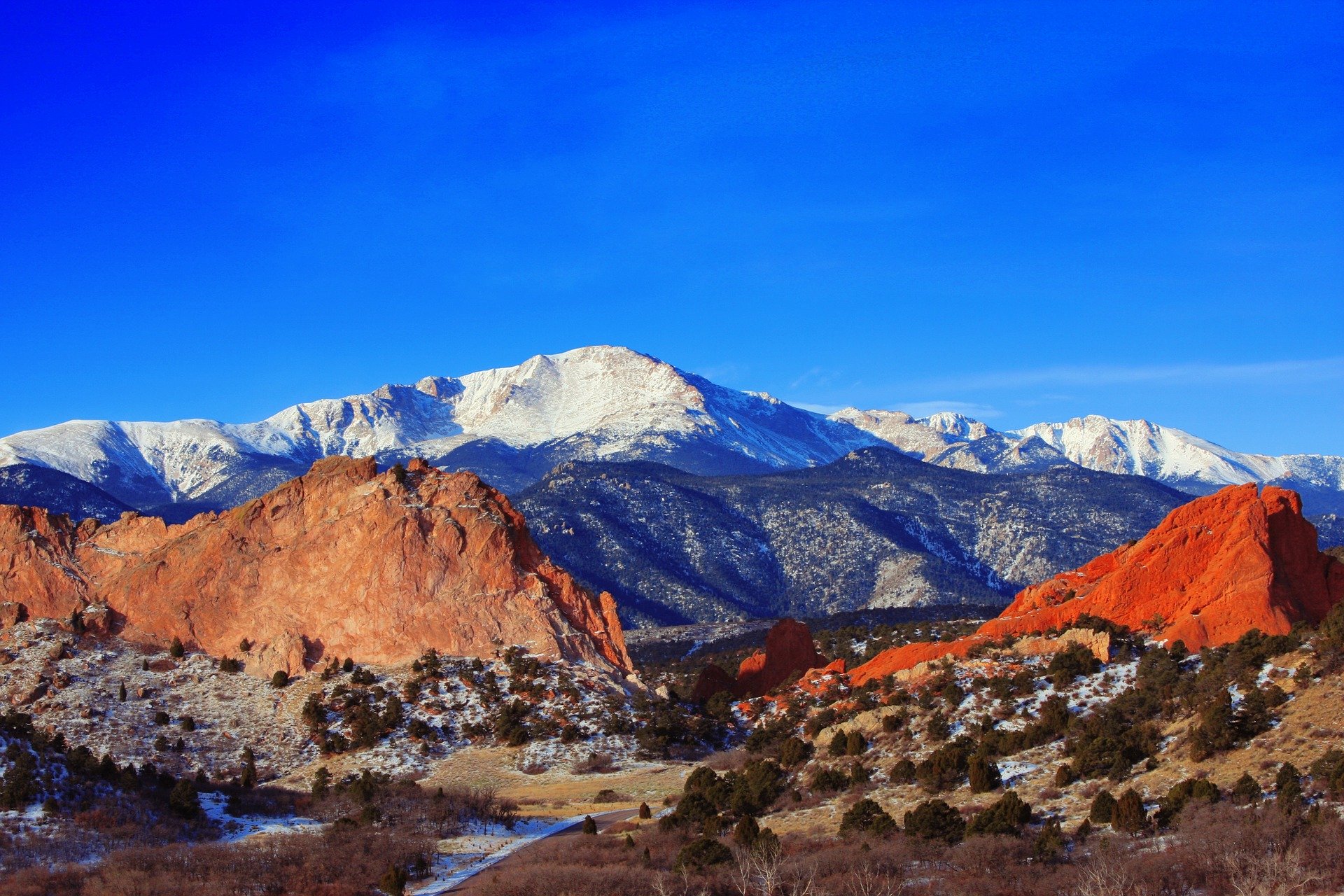 Economic Development Grant Updates
El Paso County Individual Assistance Grants & 
Regional Business Relief Fund
Crystal LaTier, Executive Director, Economic Development
Nikki Simmons, County Controller, Financial Services
Regional business relief fund
2
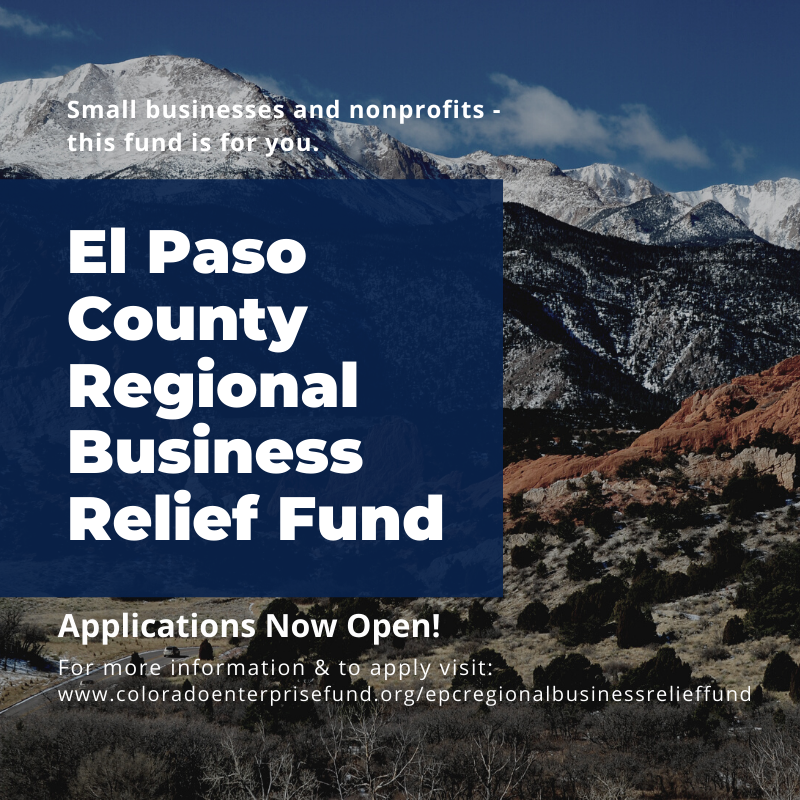 OBJECTIVE
Through a competitive grant application process, El Paso County is providing up to $20,000 of grant assistance to small businesses and nonprofits located in El Paso County to assist them with their business-related costs incurred due to the COVID-19 economic disruption.
2
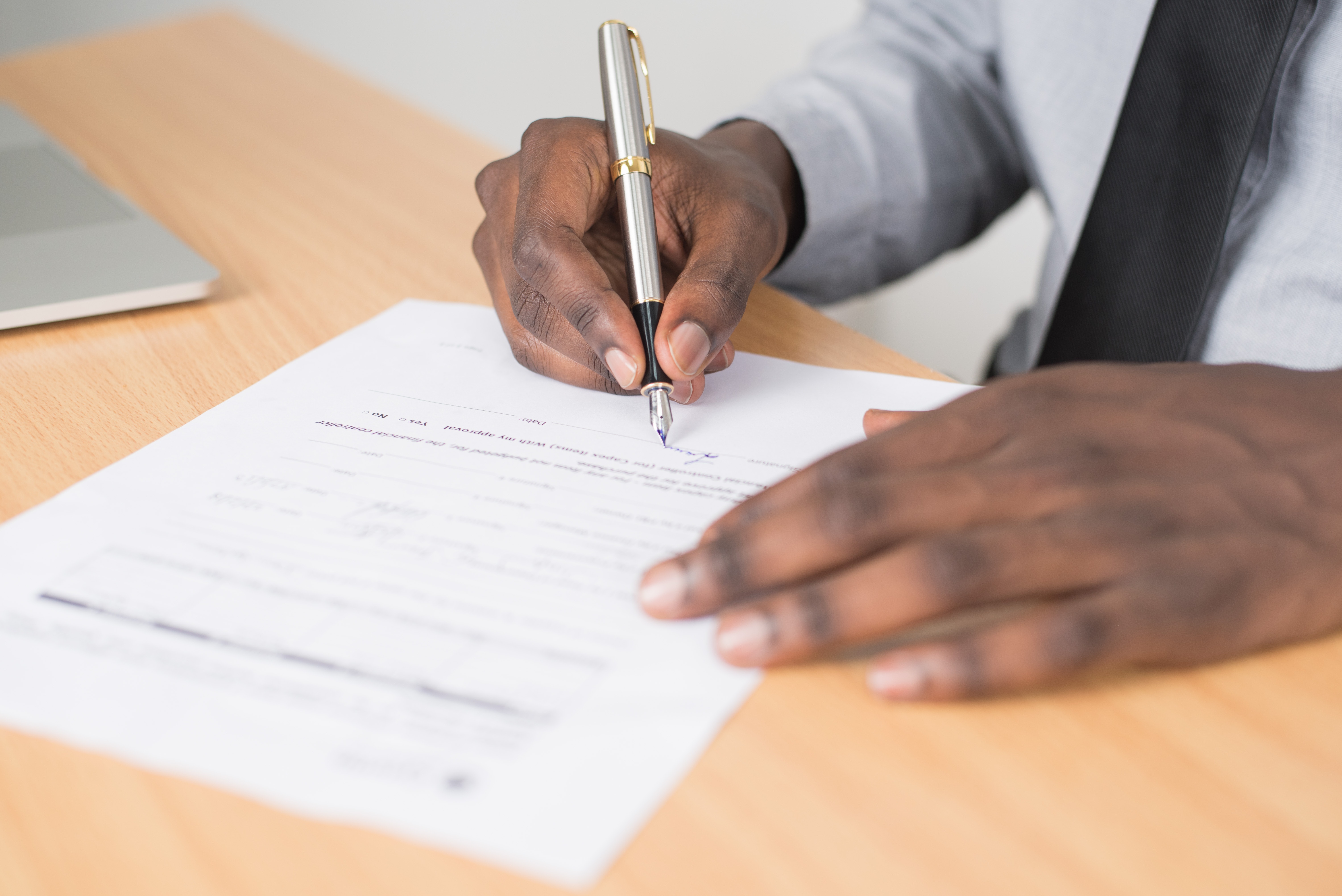 RBRF APPLICATION COLLECTION
Timeline:
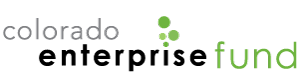 3
RPRF APPLICATION RESPONSE
4
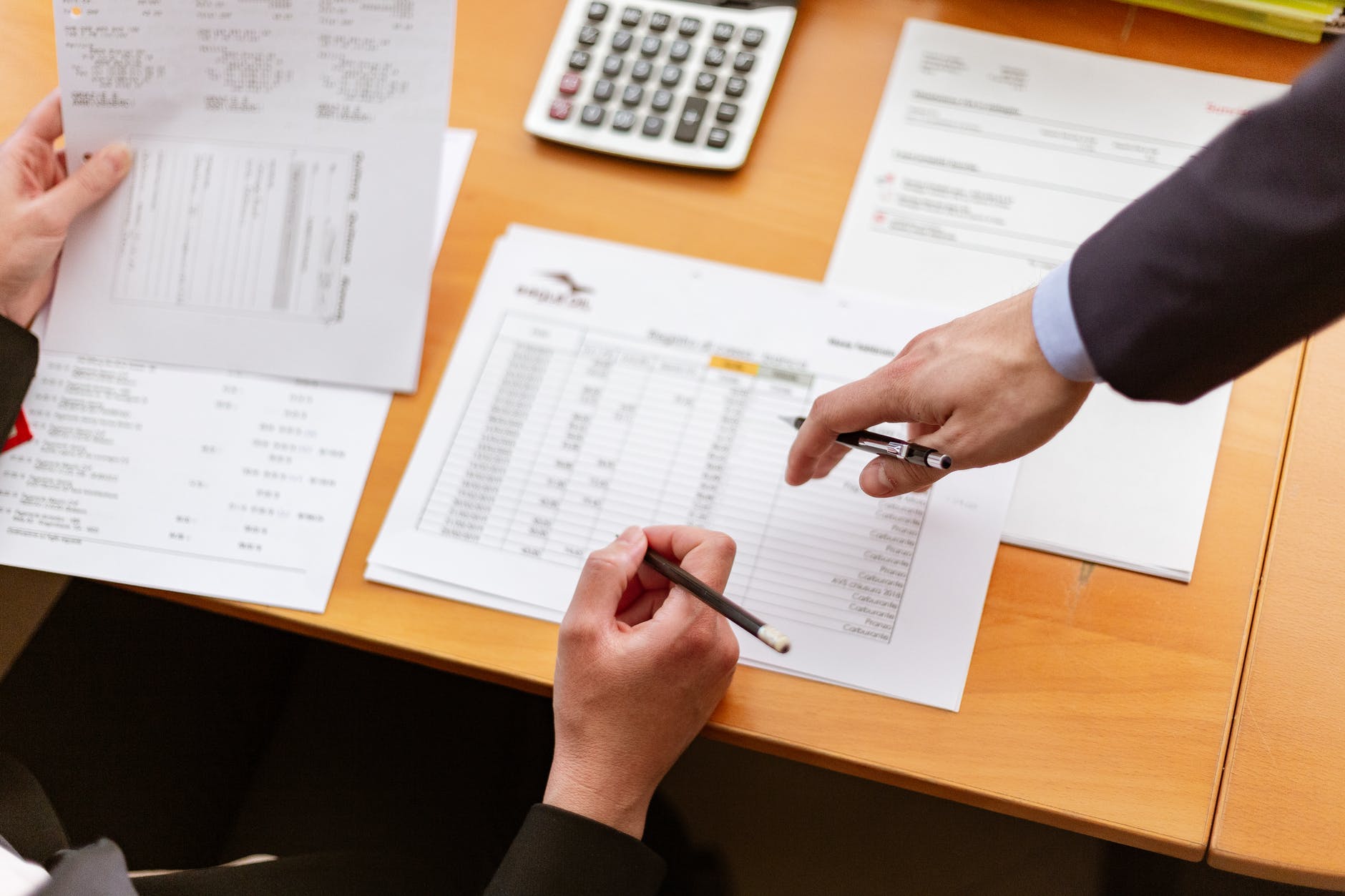 RBRF APPLICATION EVALUATION
The Process:
5
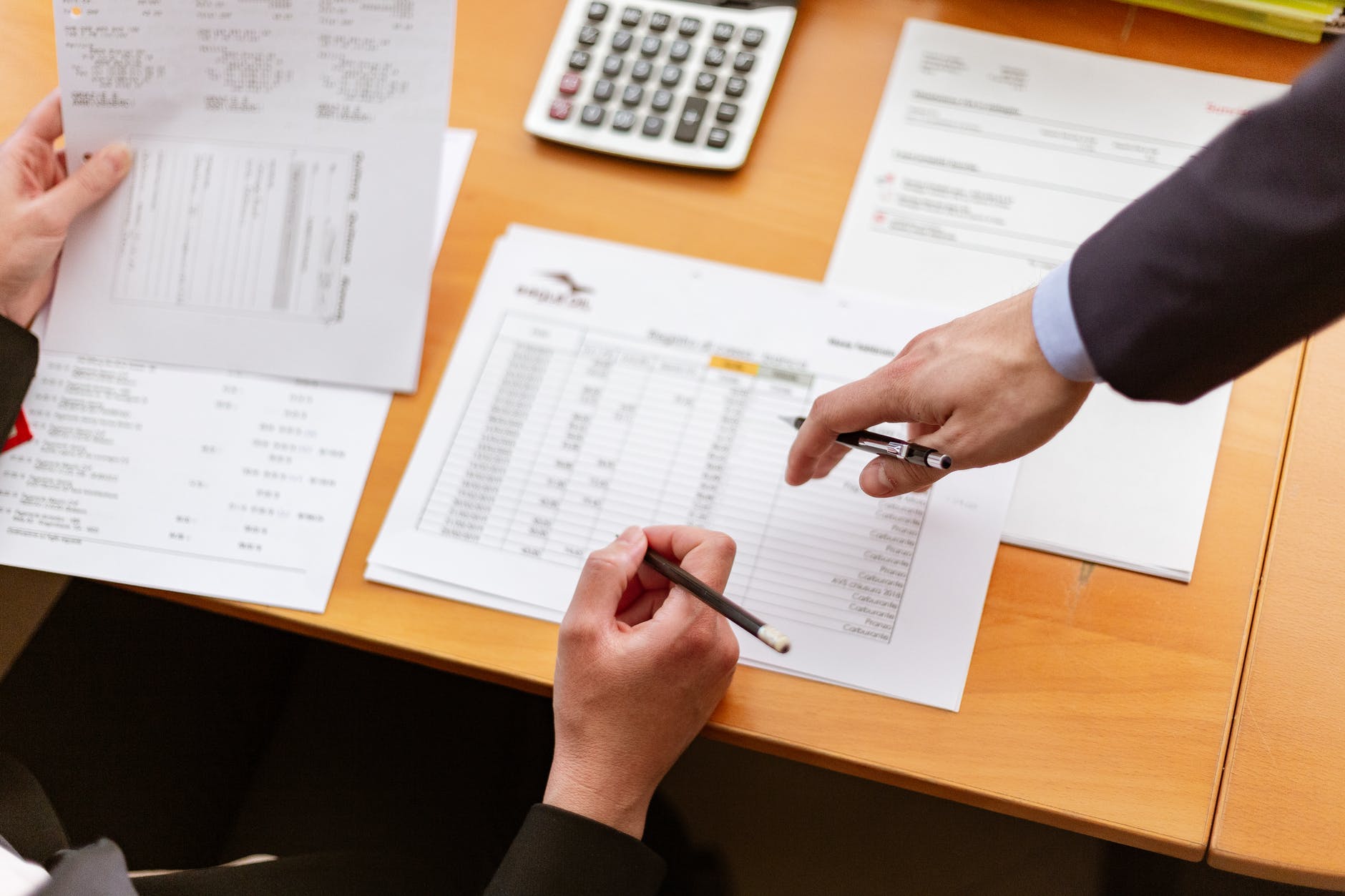 RBRF APPLICATION EVALUATION
Total # of Applications Received:
Total Applications Submitted by 5:00 PM on September 7, 2020: 1,045
CEF found that 166 applicants did not meet application and program requirements and were not scored and submitted to EDOC for evaluation to receive grant funding
Missing required/completed documentation
Did not meet eligibility requirements
Business not in good standing
Total applications scored and submitted to EDOC for evaluation: 879
6
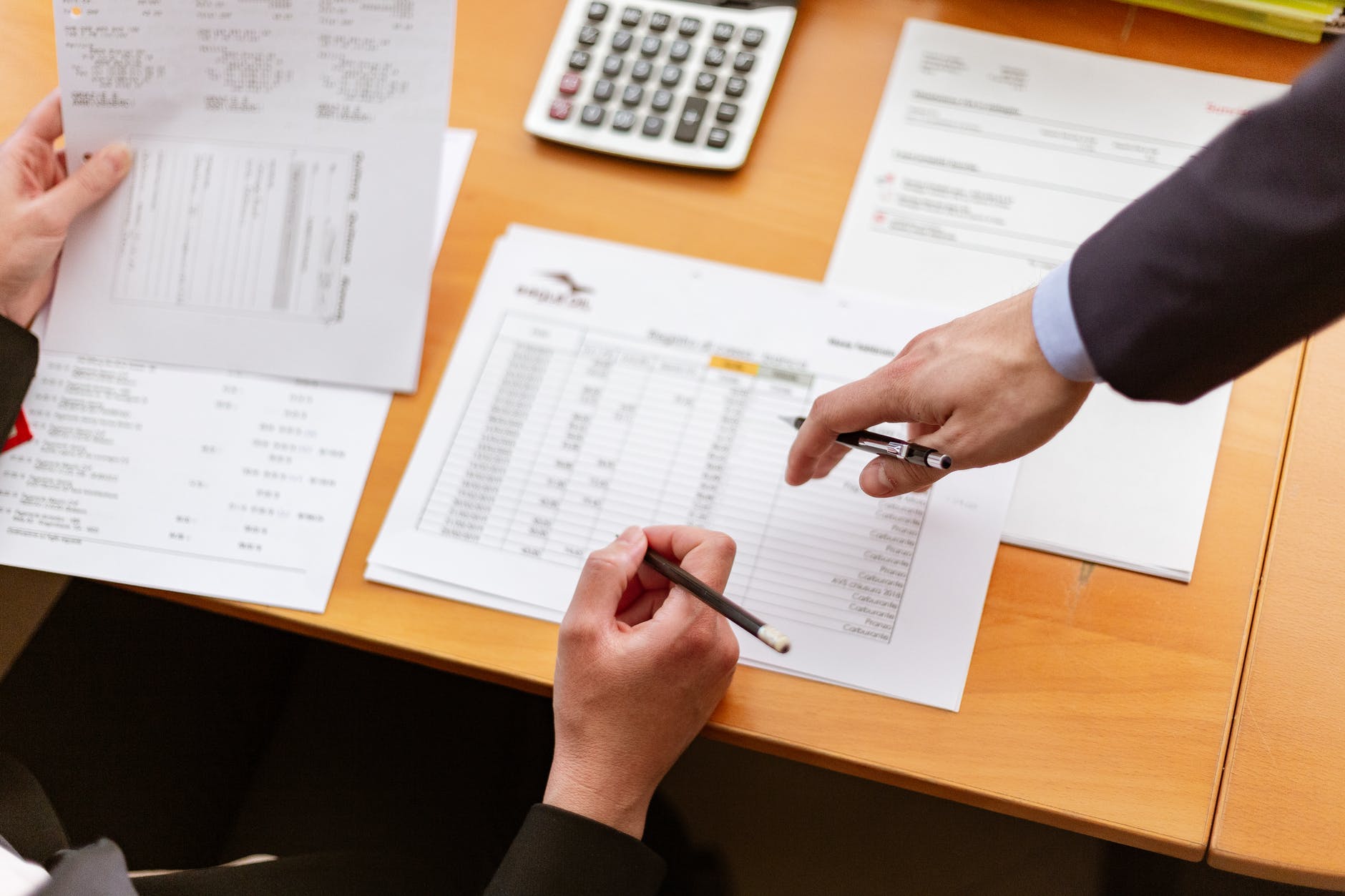 RBRF APPLICATION EVALUATION
Evaluation Rubric:
Business Size (Current number of employees, part-time included)
Years of Operation
Financial Condition (Pre-COVID-19)
Overall Financial Health Prior Year
Financial Condition: Loss of Revenue due to COVID-19
Community Impact
Adaptability & Resiliency
Sustainability
Targeted Ownership / Location
7
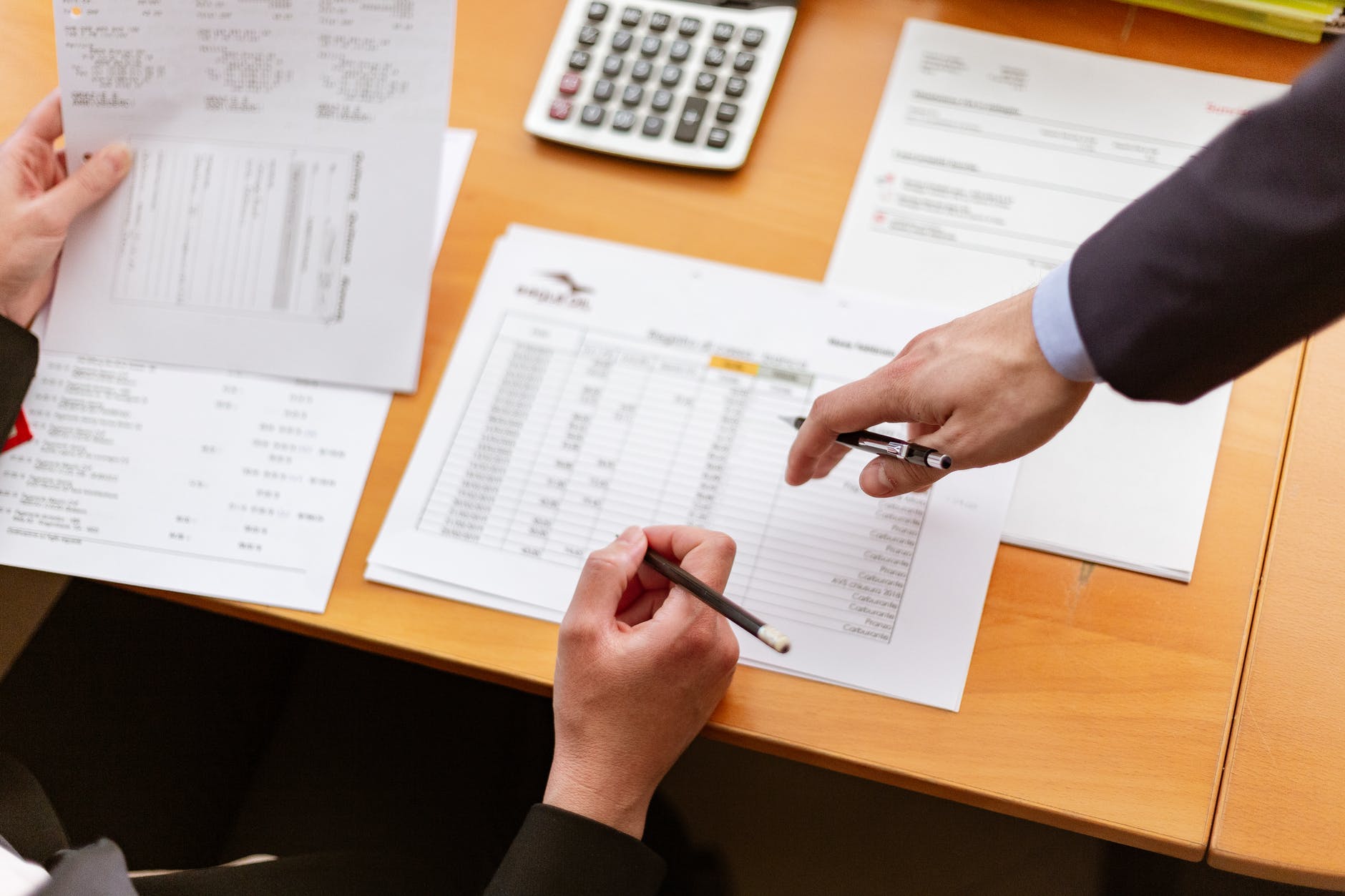 RBRF APPLICATION EVALUATION
EDOC:
EDOC Representation:
Economic Development, Financial Services, Strategic Initiative
EDOC went through the entire list of scored applications submitted to EDOC by CEF individually and collectively. Throughout this process, EDOC members flagged applications to pull and evaluate further according to the following criteria: 
Further evaluation needed about negative COVID-19 impact on applicant’s business finances and operations
Further evaluation needed about applicant’s verified 2019 revenue
Further evaluation needed about applicant’s eligibility according to status with Secretary of State and IRS compliance
Further evaluation needed about applicant’s eligibility according to operation status
Further evaluation needed about applicant’s identified use of grant funding
8
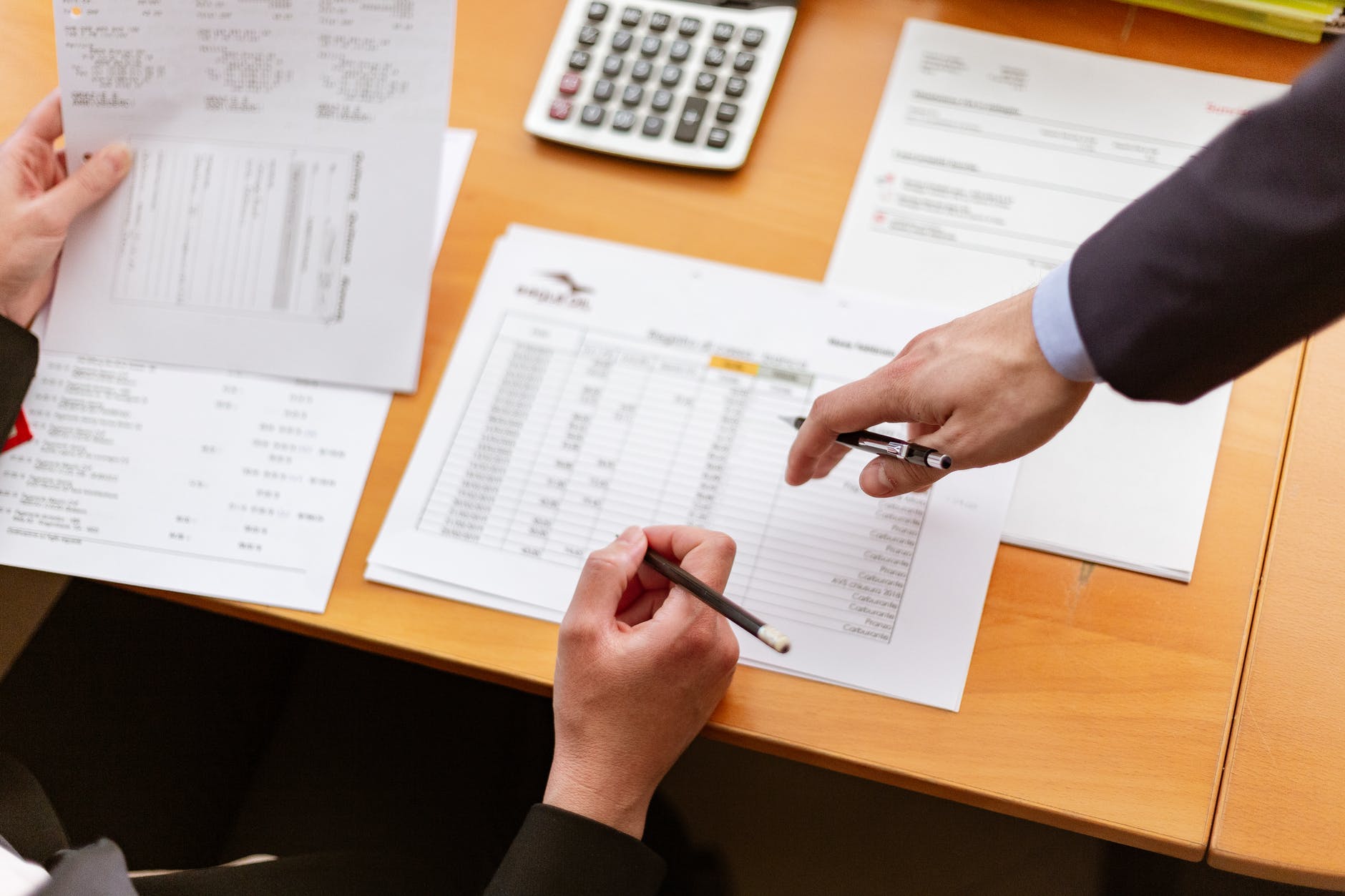 RBRF APPLICATION EVALUATION
EDOC:
Total # of Applications Recommended:
EDOC is recommending 864 applicants to receive a grant award
484 applicants, or 56% self-identified as within the targeted ownership of Veteran, Women, and/or Minority-Owned
Average Grant Recommendation: $16,039

Total Dollar Amount Recommended:
$13,858,527
9
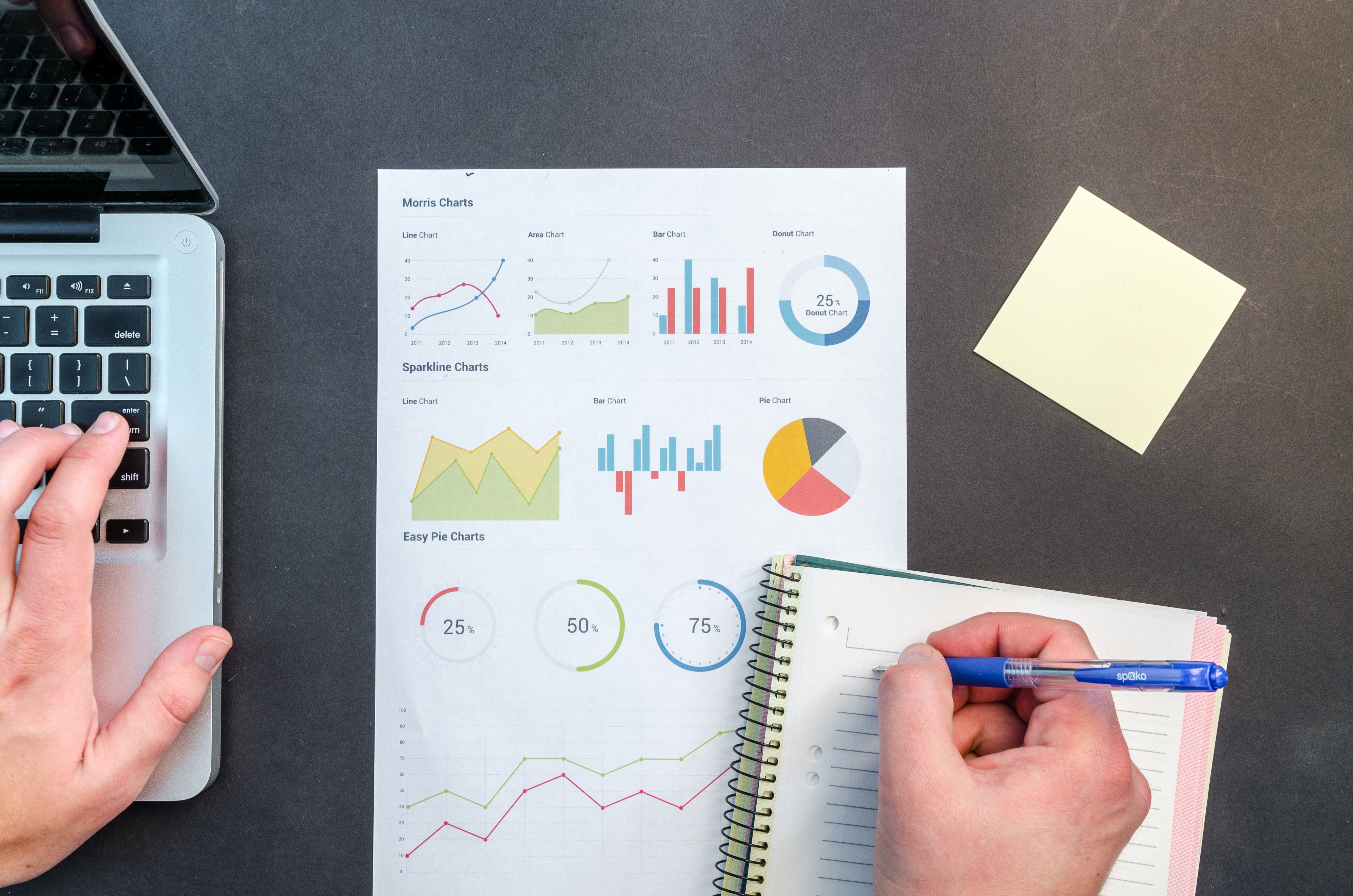 ADD-ON REPORTING & SUPPORT SERVICES
Economic Impact Report and Pulse Check Reporting:
Economic Impact Report Overview: Awardees required to submit to EDD within 30 days of funding distribution
Pulse Check Reporting Overview: All applicants to be surveyed regarding COVID-19 impact on business operations over the span of one year, every 90 days
Support Services:
SBDC: Leading Edge Series- Business and Nonprofit
Pikes Peak Workforce Center: Referrals to the Business Relations Division
10
864 Total Small Businesses / Nonprofits Approved for Funding
Average Grant Amount Asked: $18,629.50
$13,858,527
Average Grant Recommended: $16,039
130 Nonprofits
734 Small Businesses
484 (56%) Applicants Self-Identified in Targeted Ownership (Veteran, Women, Minority–Owned)
Funding dashboard
11
Individual Assistance grants
2
Individual Assistance Grants
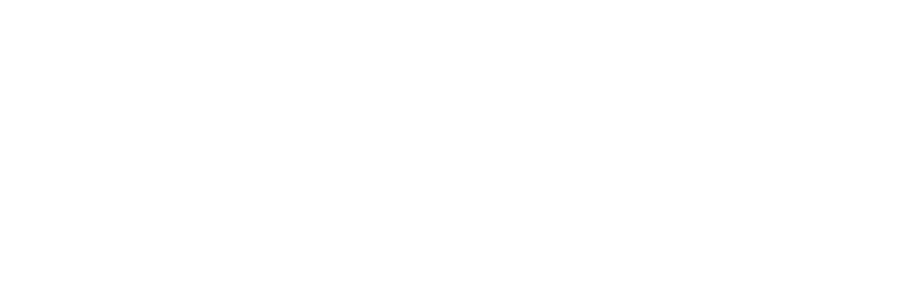 Strategic Partnership with Pikes Peak United Way:
Identify funding gaps in the community
PPUW was uniquely suited for the task, as the central collection of individual needs through 2-1-1
$1 million allocated in direct assistance grants to get funding to individuals impacted by COVID – those who need it the most for:
Mortgage/rent assistance
Utilities
Food
Medical & funeral/burial expenses
Other needs as identified by the applicants
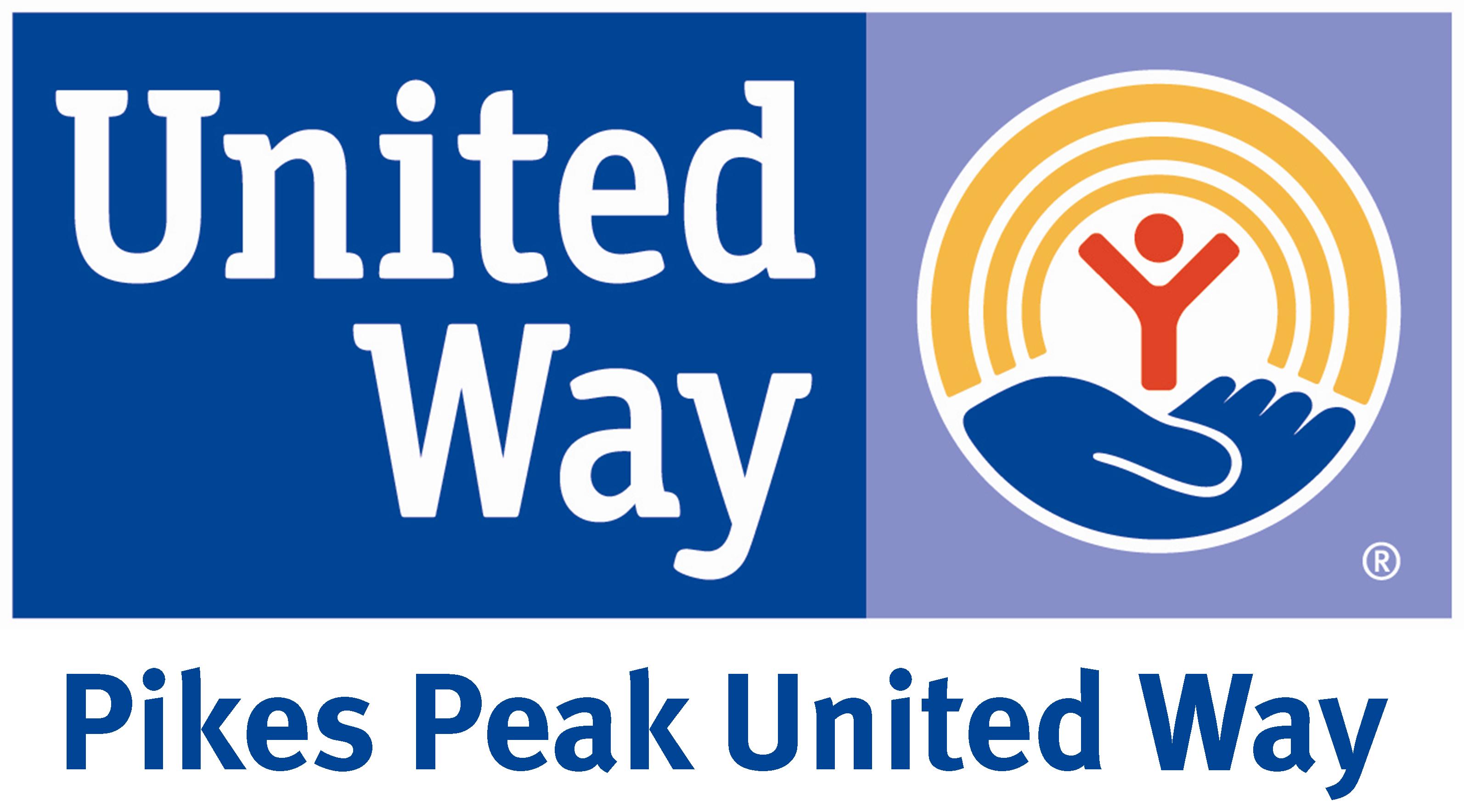 10
Individual Assistance Grants
Timeline:
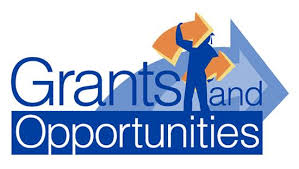 3
Individual Assistance Grants
10
Individual Assistance Grants
10
Individual Assistance Grants
10
Individual Assistance Grants
Remaining Funds are currently set aside for another initiative with PPUW to provide safe spaces for kids attending school virtually, as well as possible increased funding to current nonprofits if more funding is needed
10
?
QUESTIONS ?
12